Музыкально-дидактическая игра
Составитель: музыкальный руководитель
Емелова О.Н.
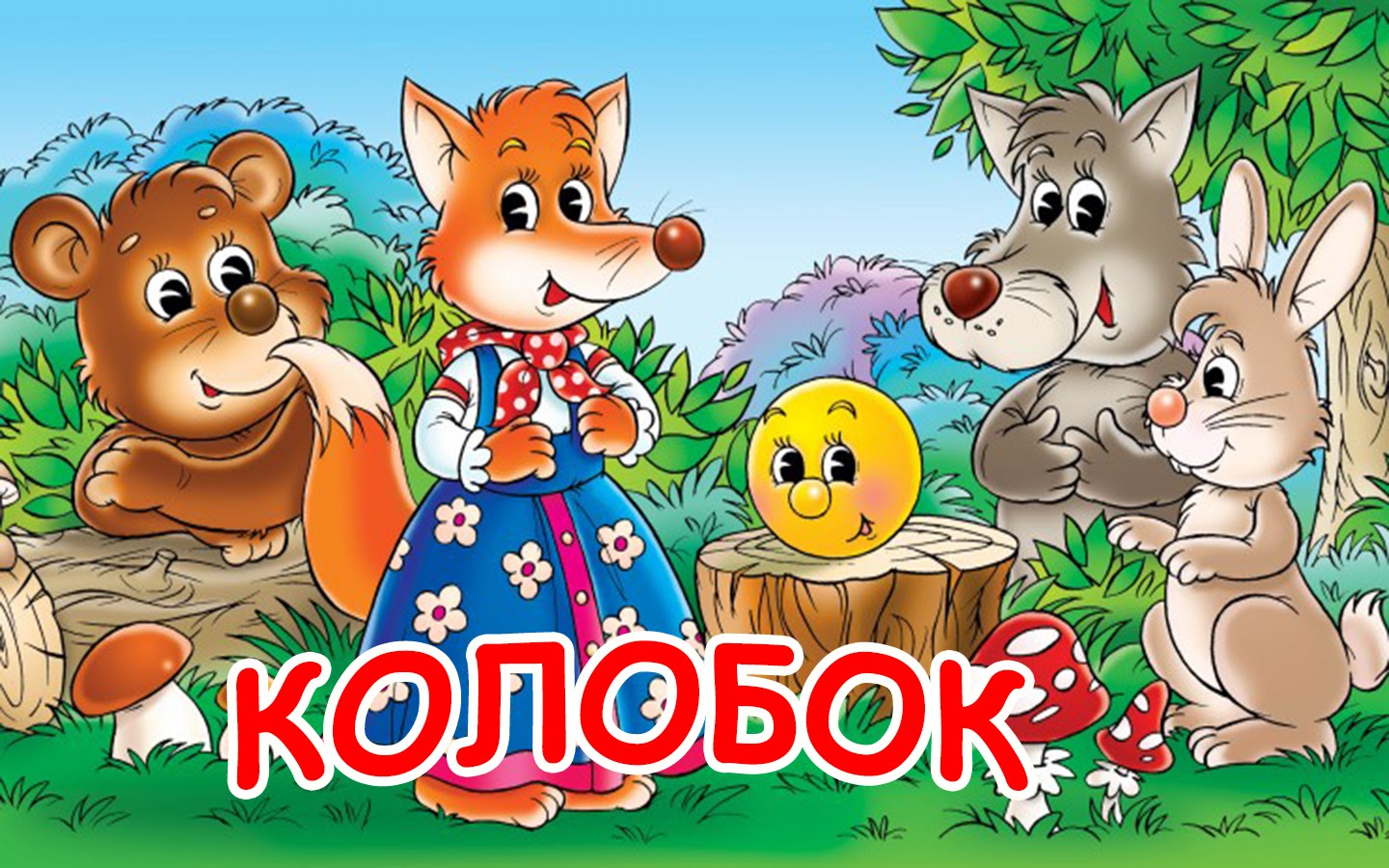 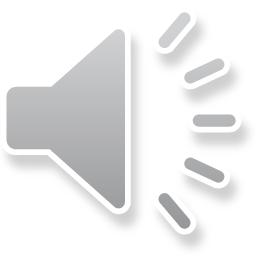 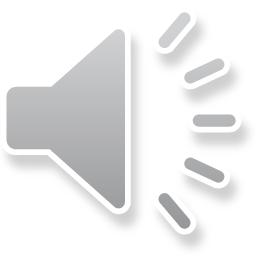 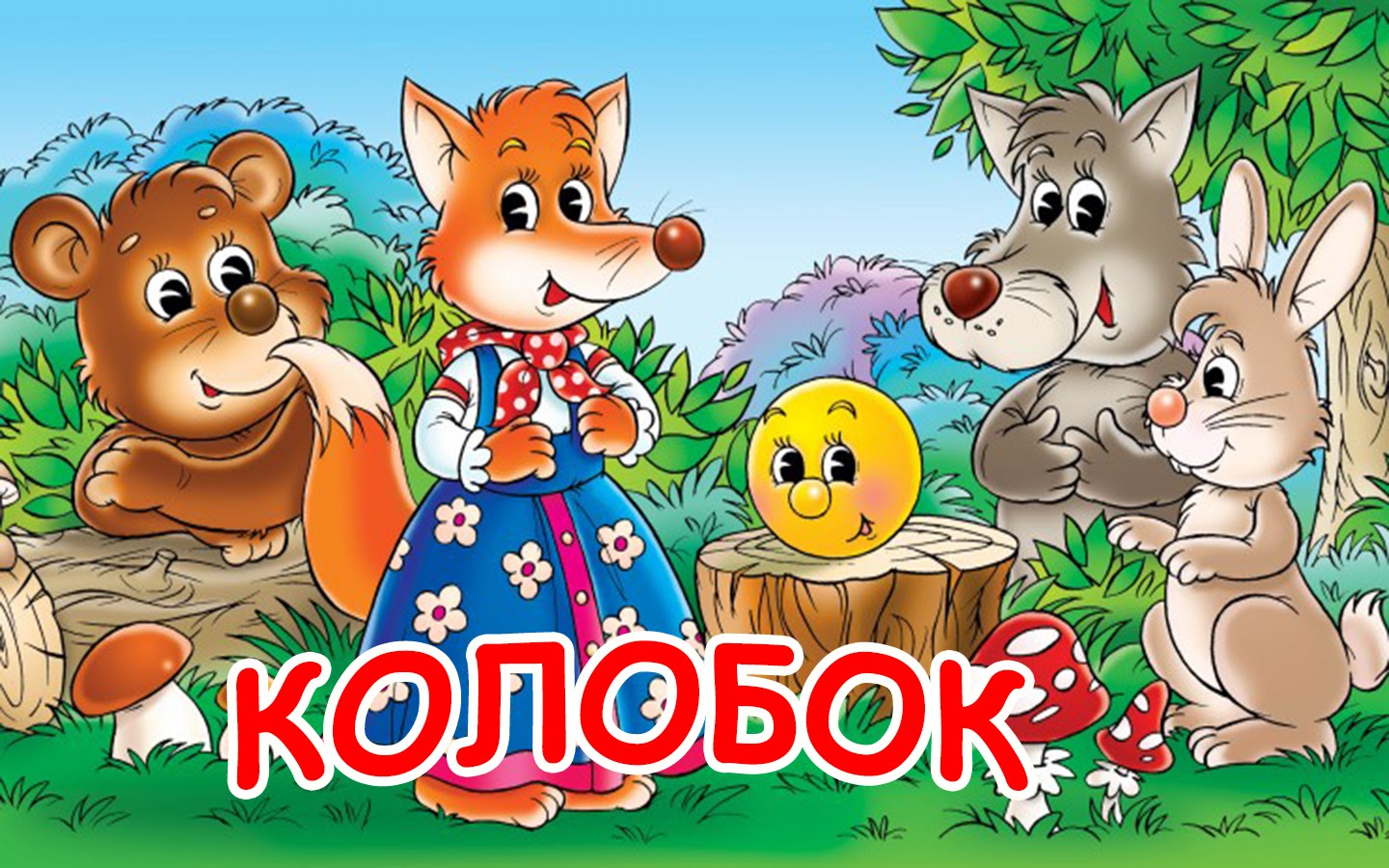 Озвучивание сказки
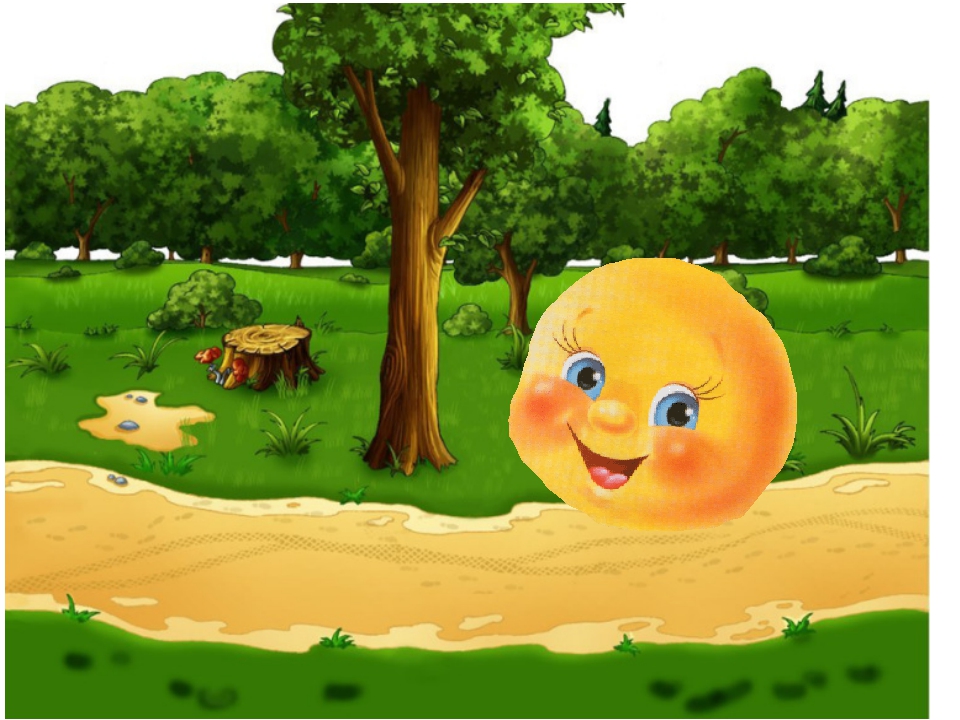 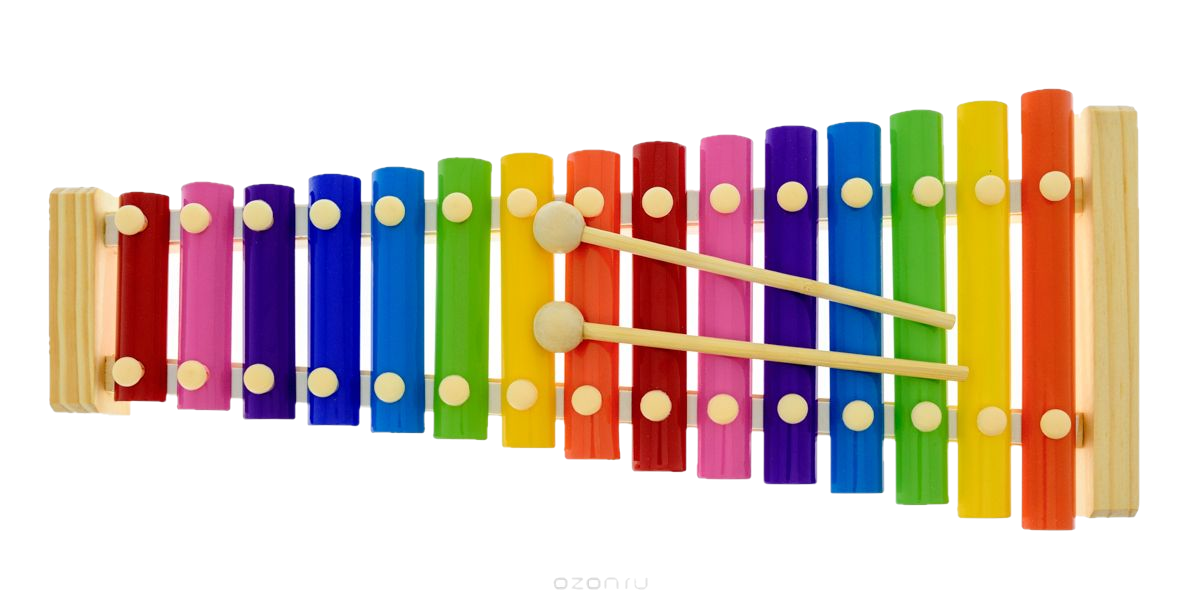 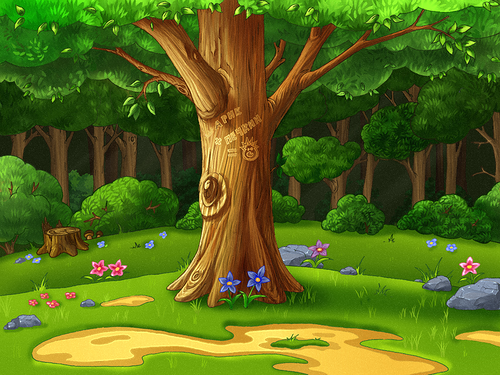 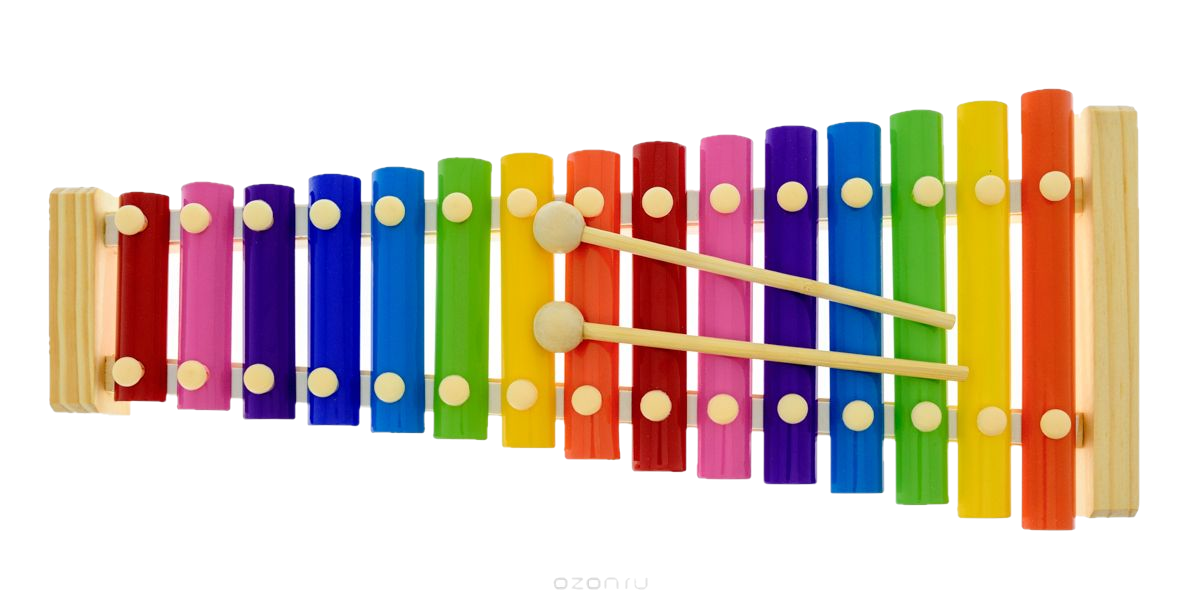 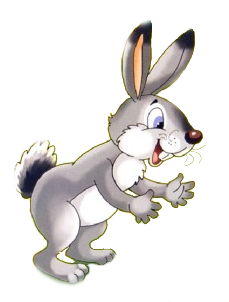 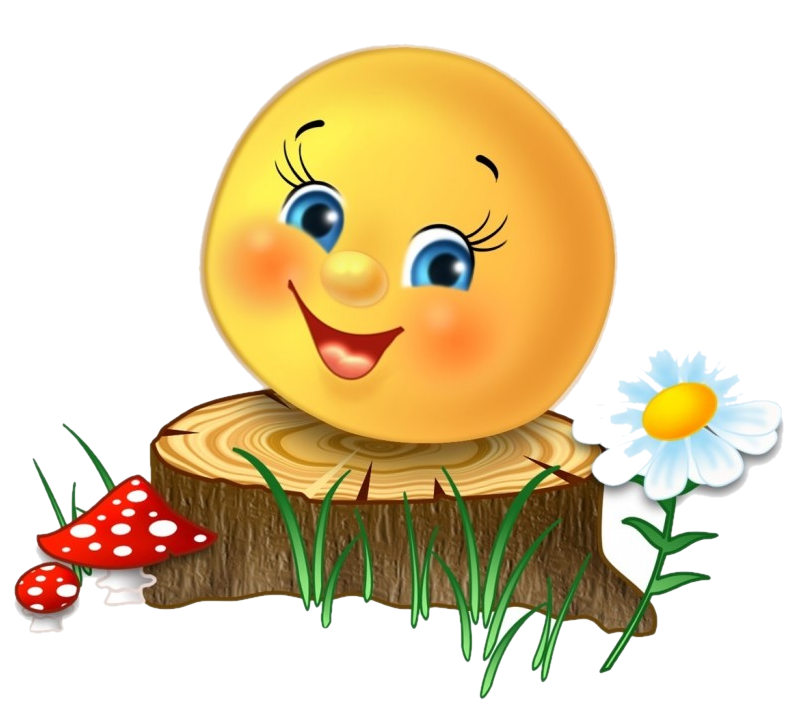 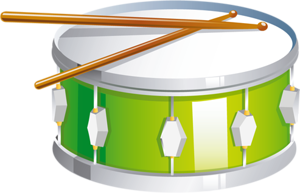 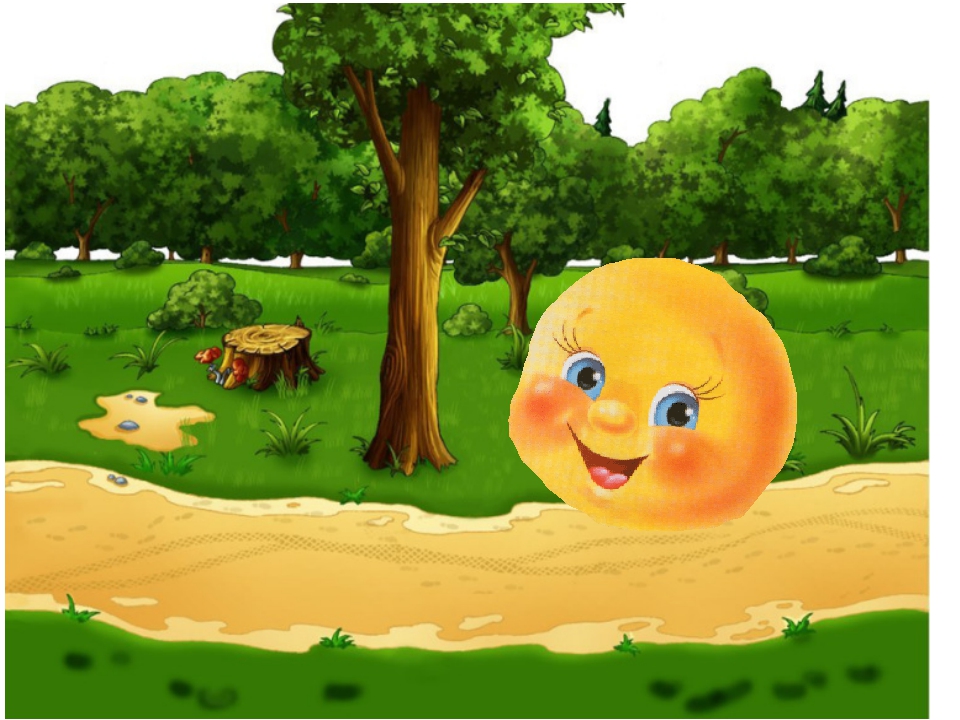 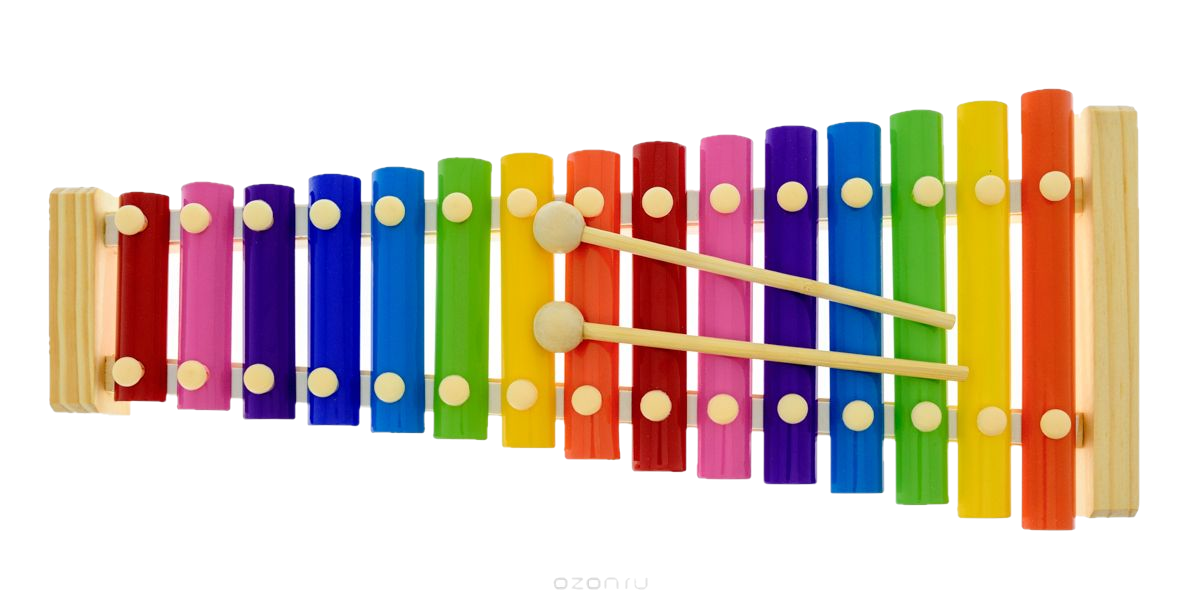 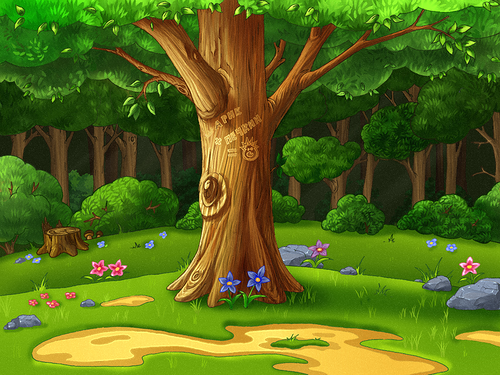 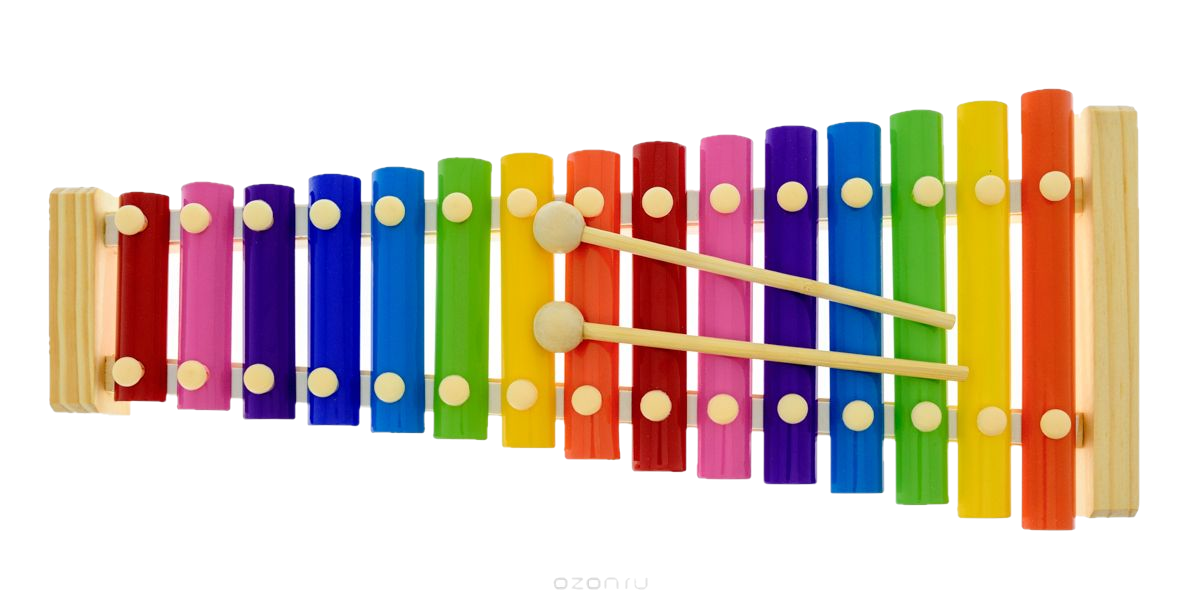 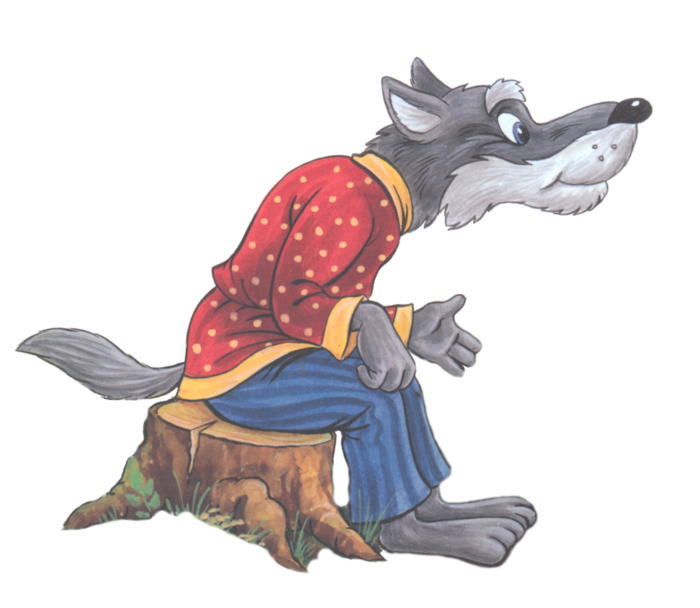 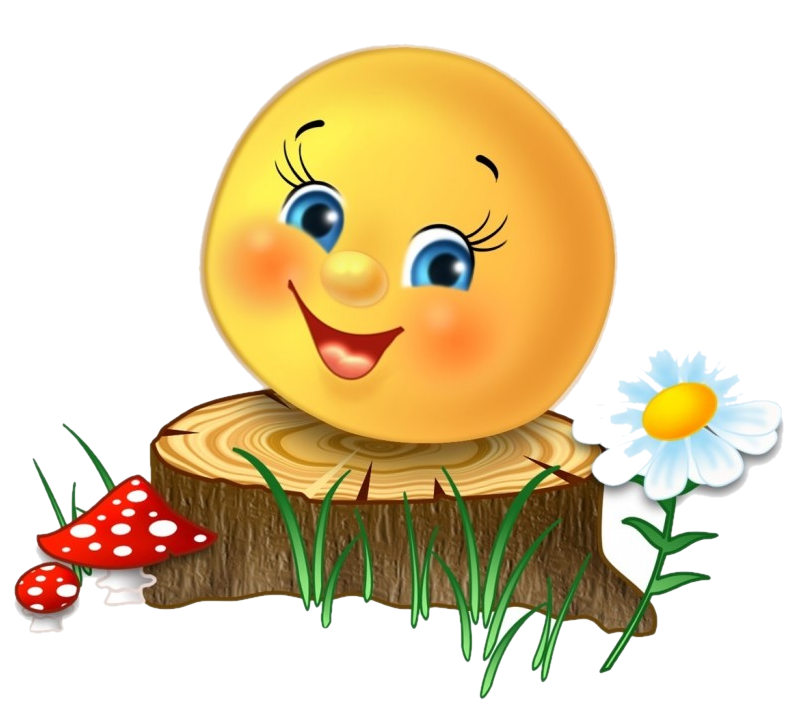 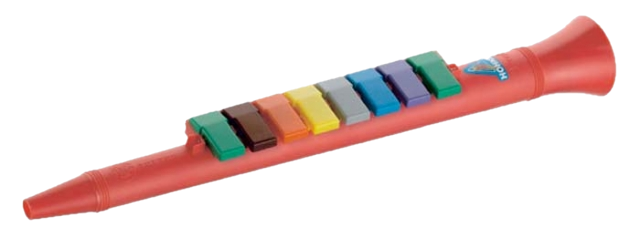 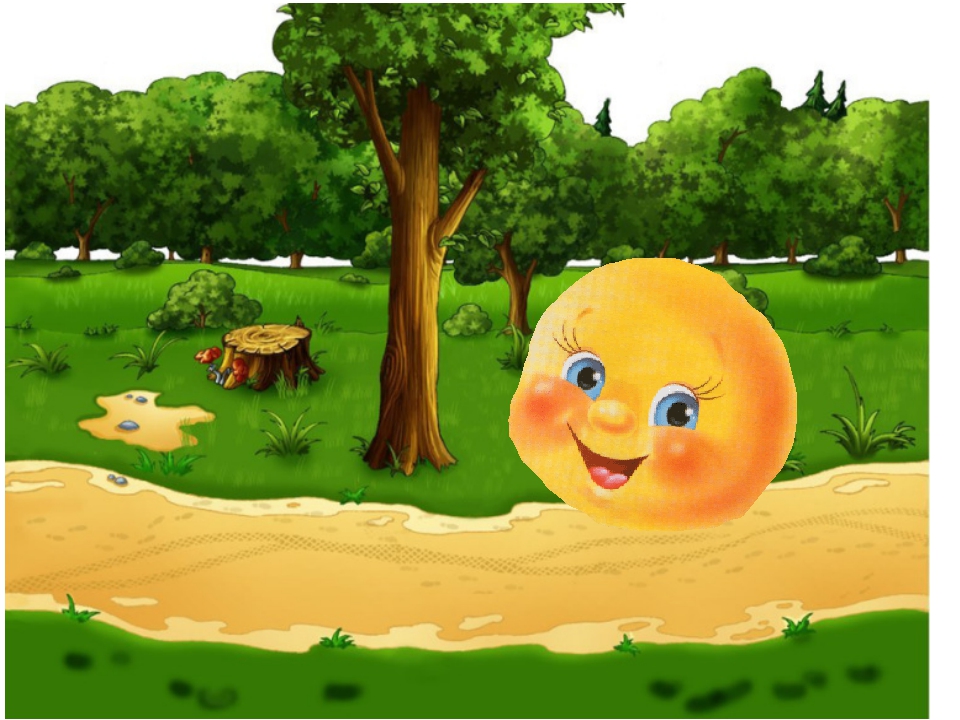 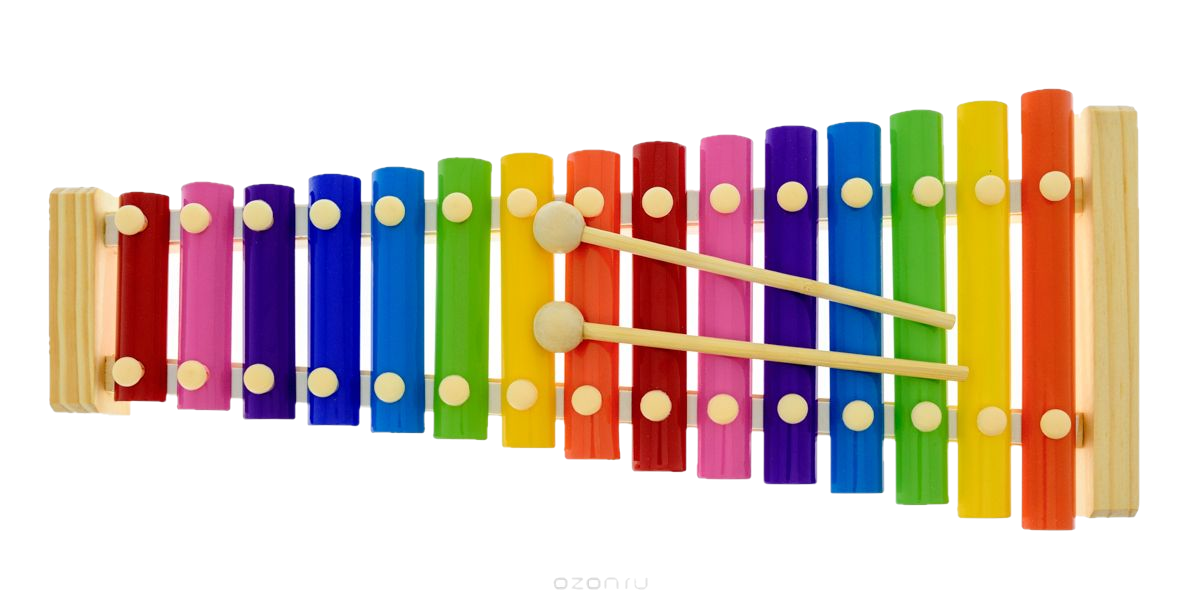 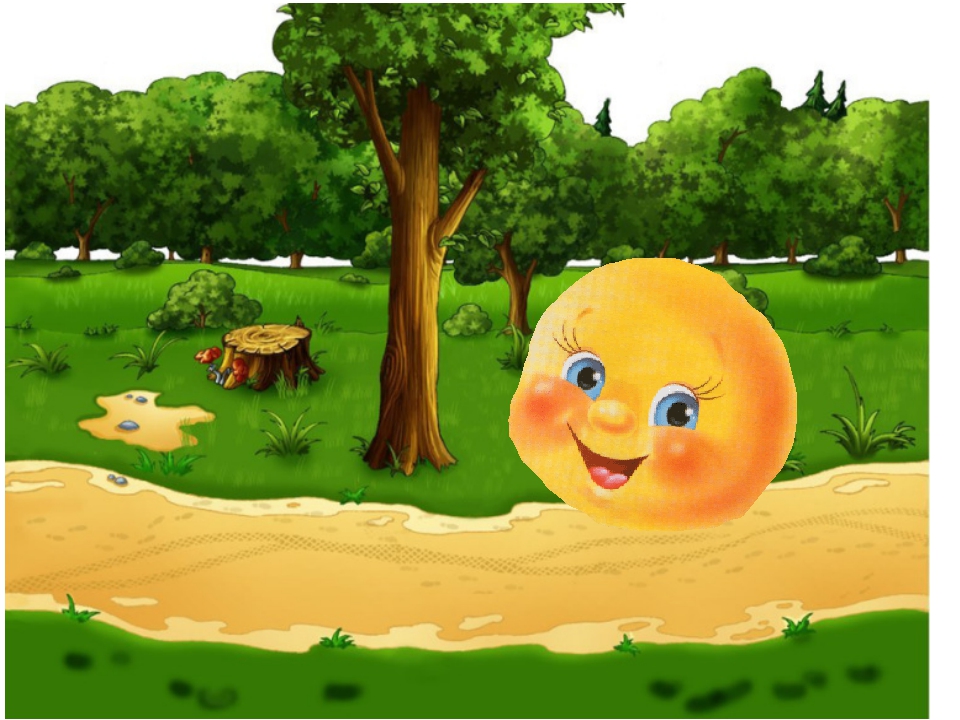 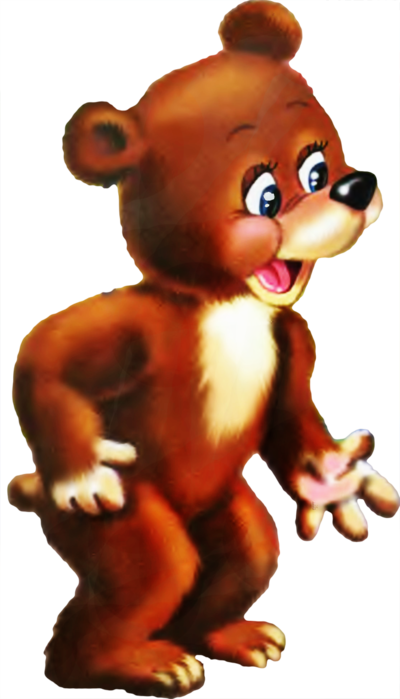 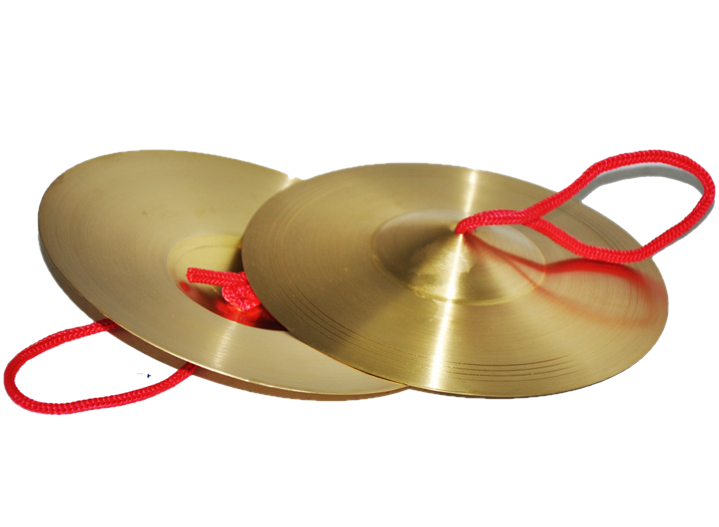 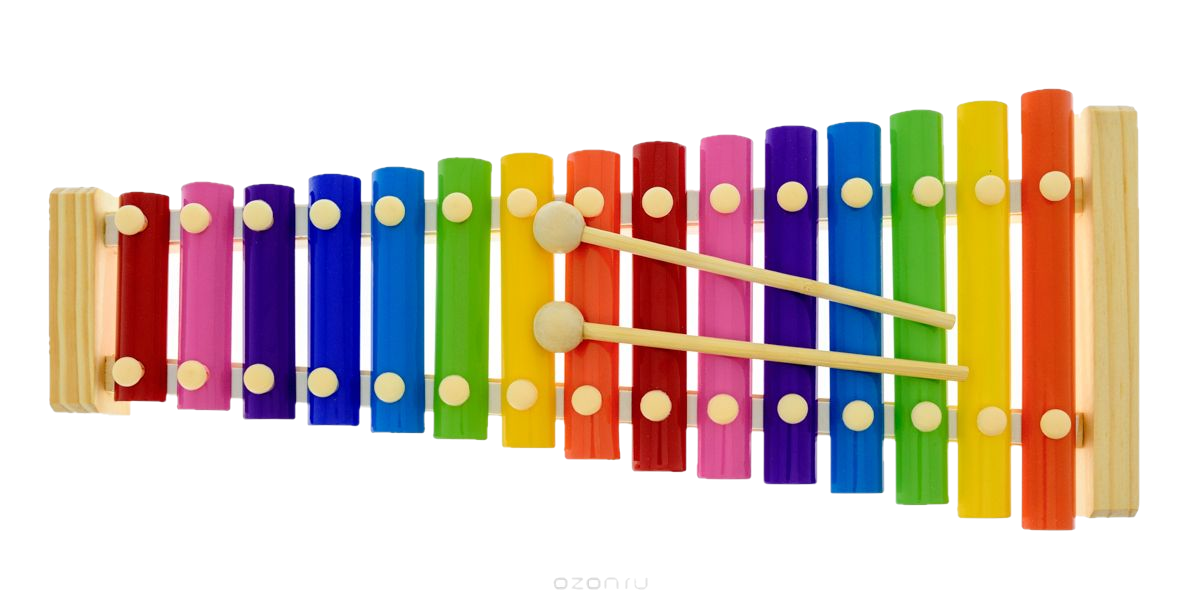 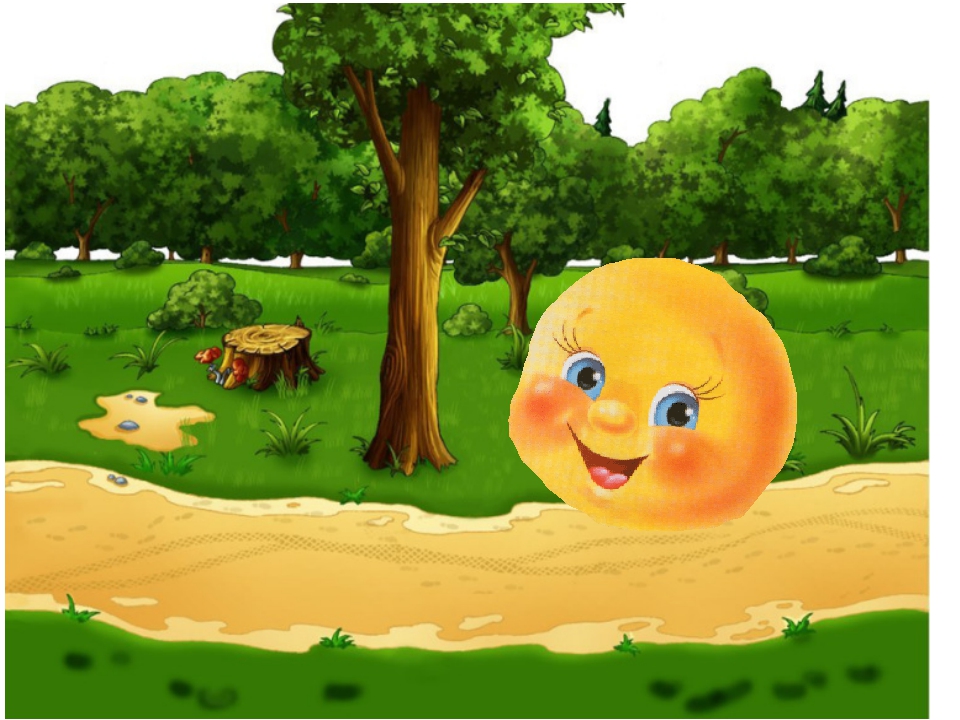 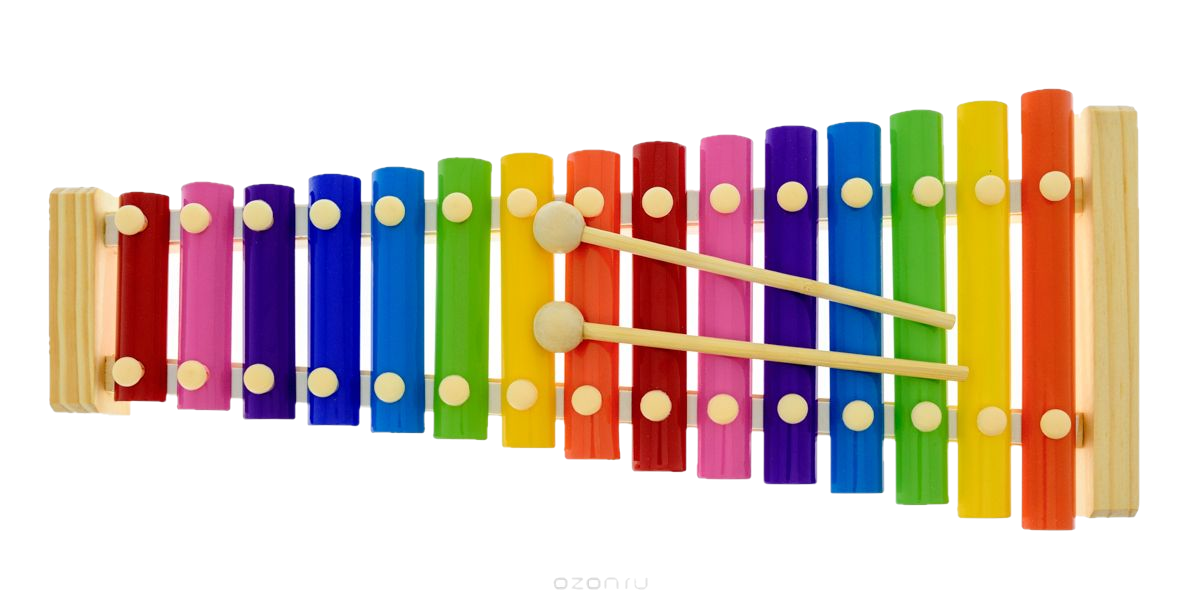 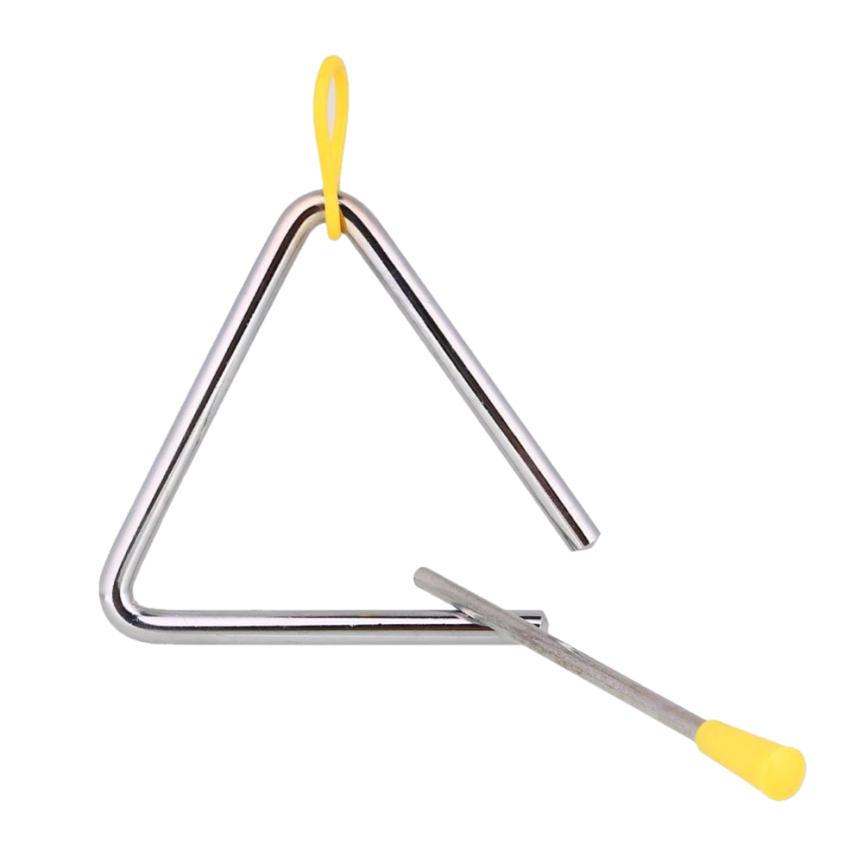 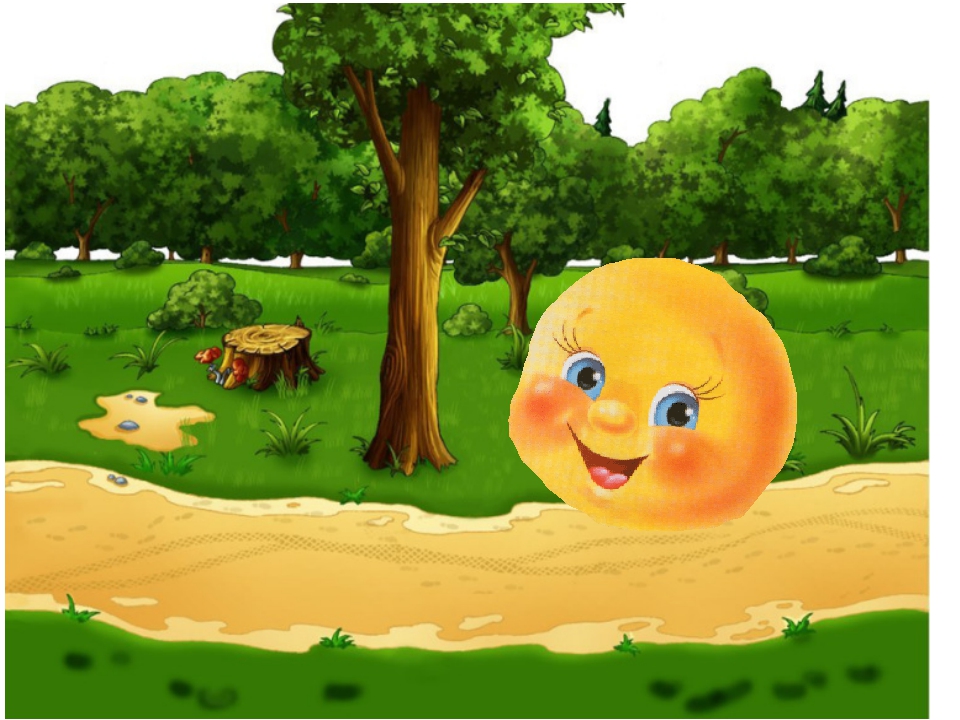 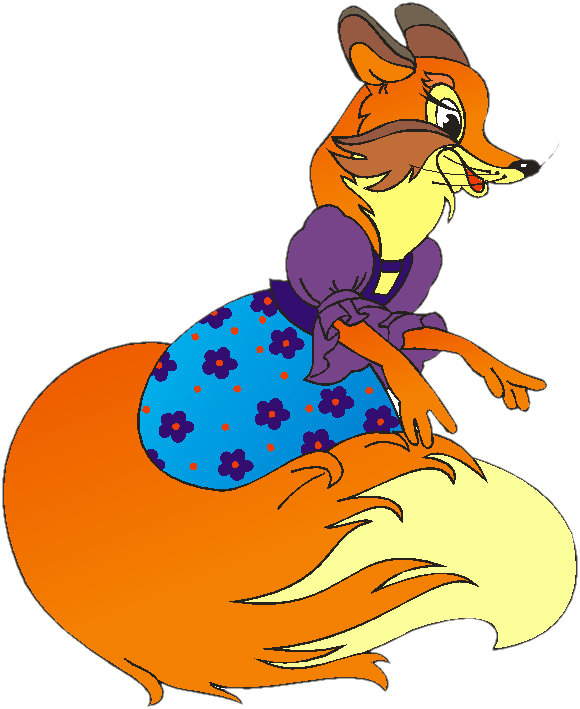 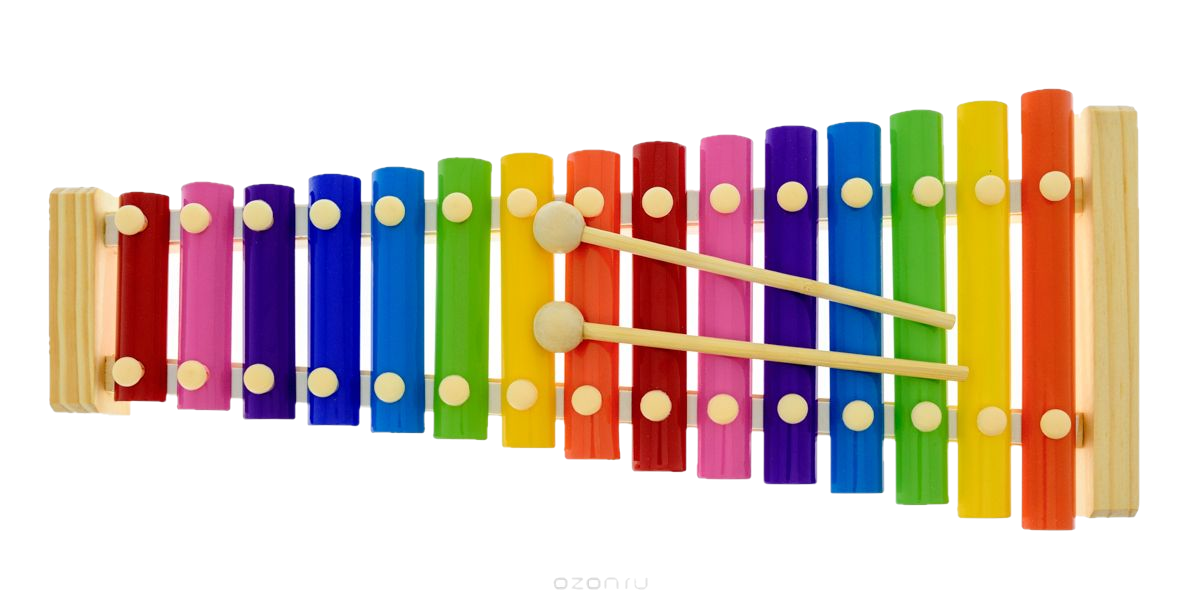 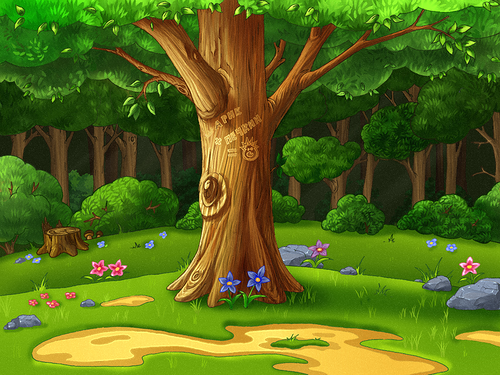 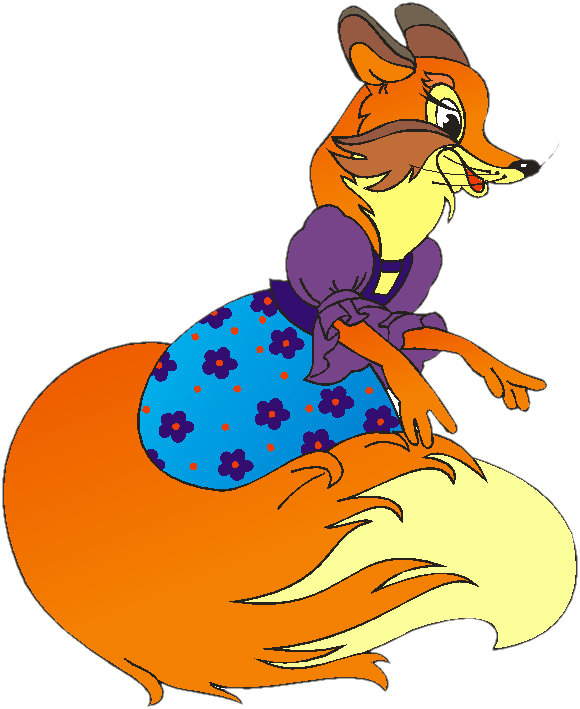 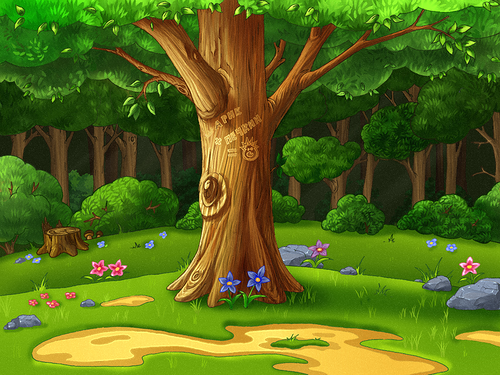 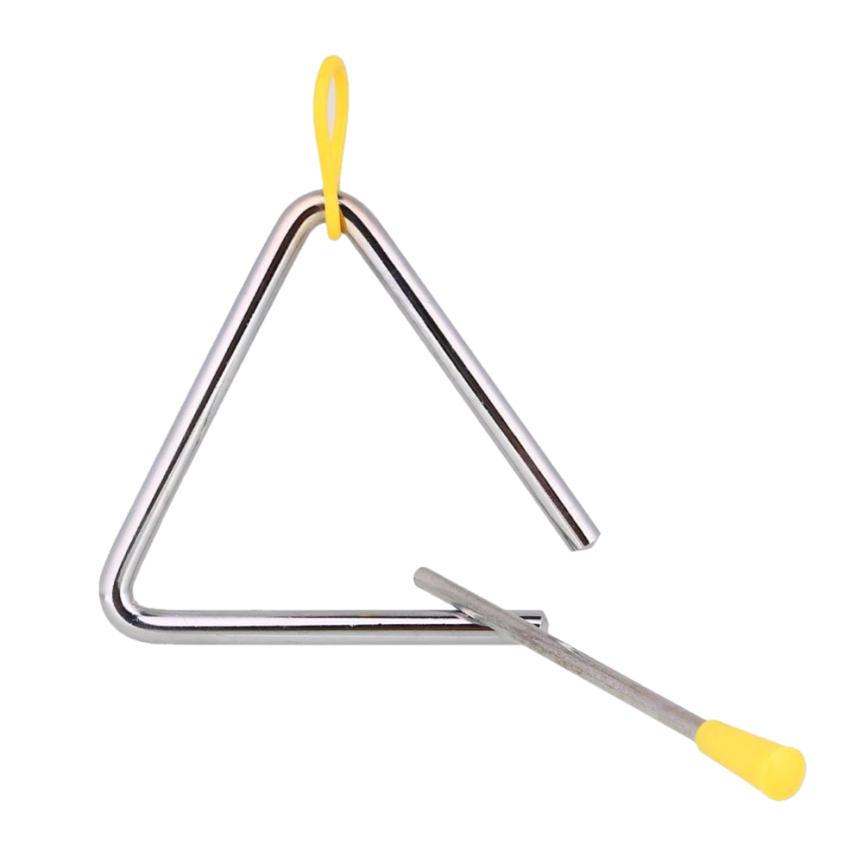 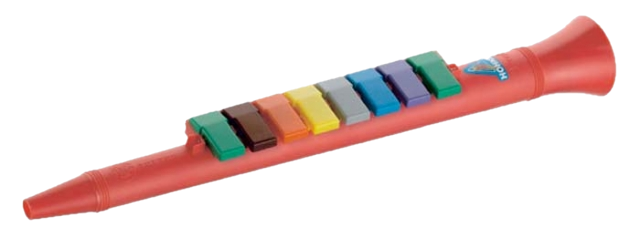 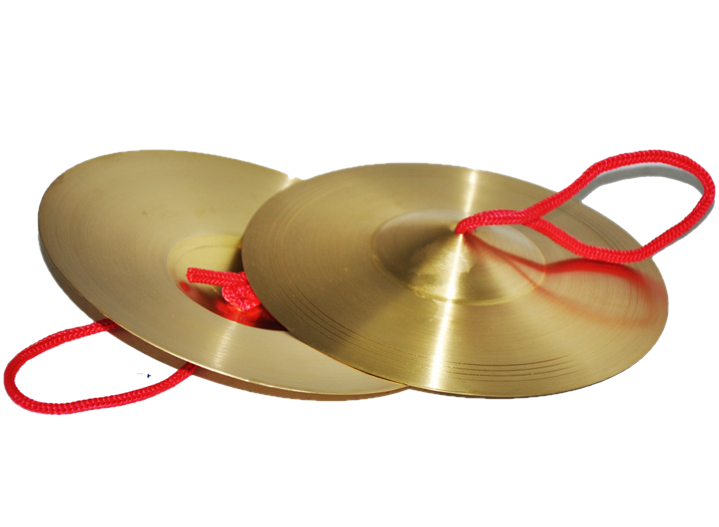 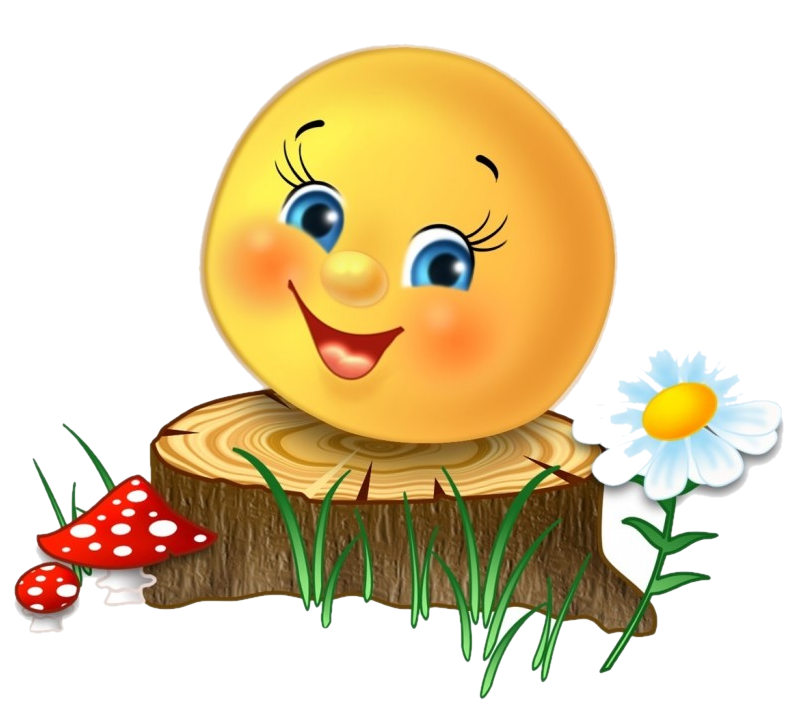 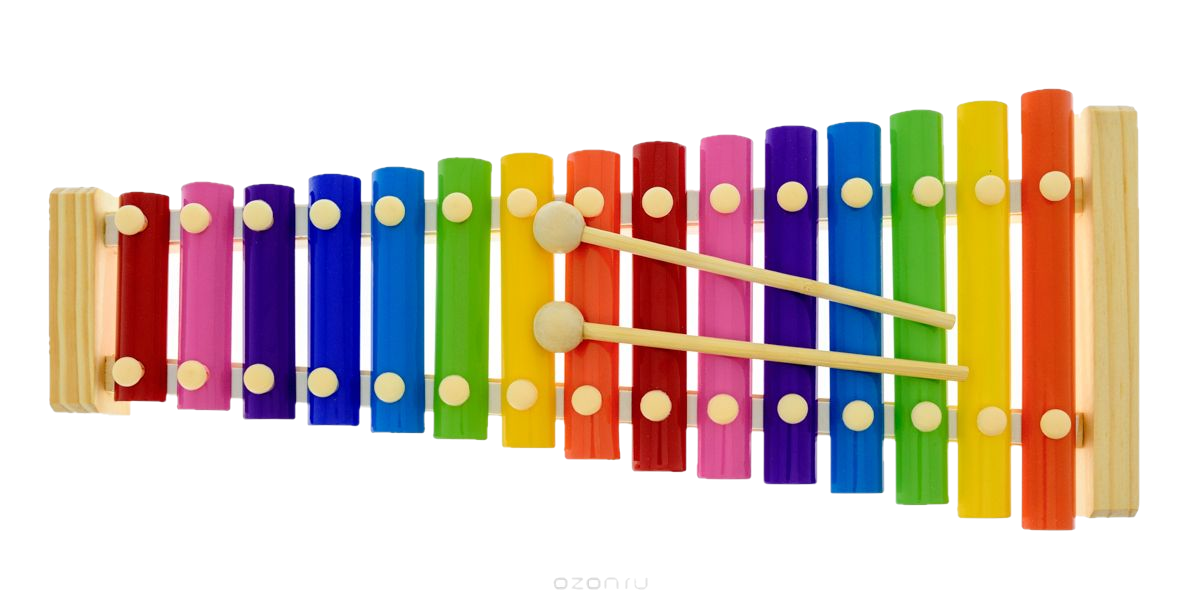 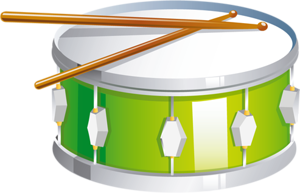 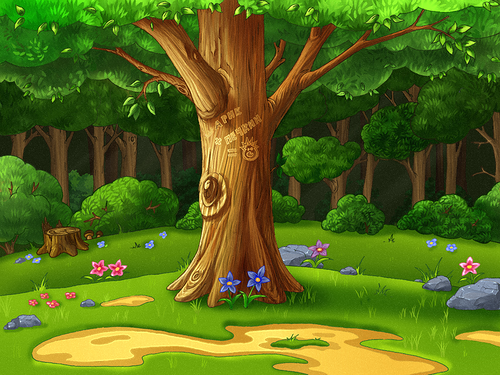 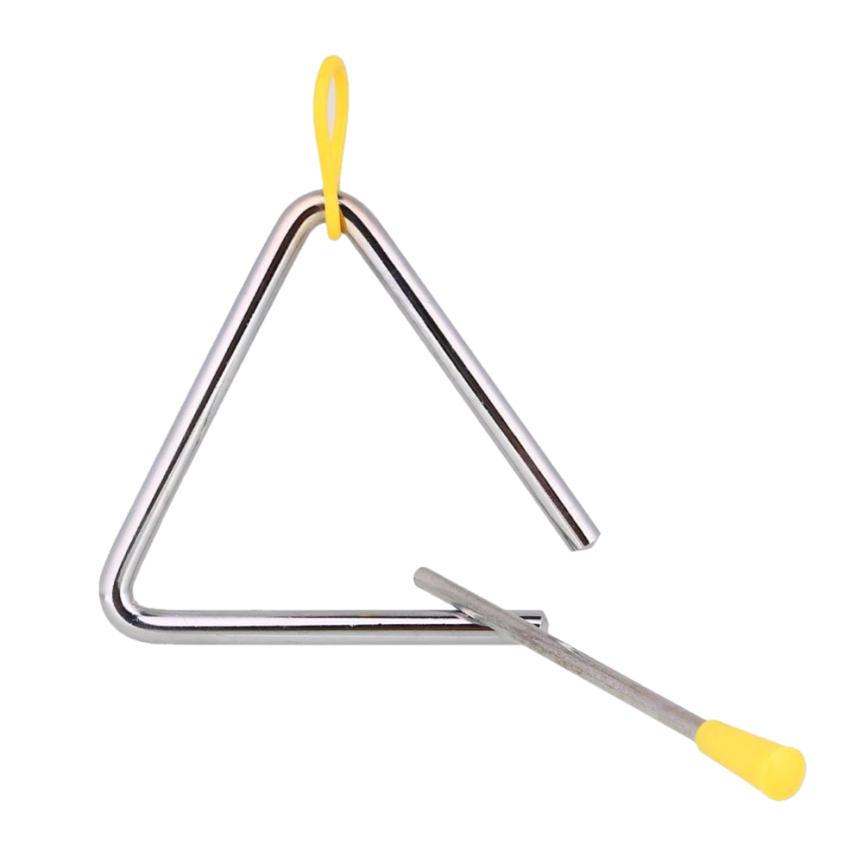 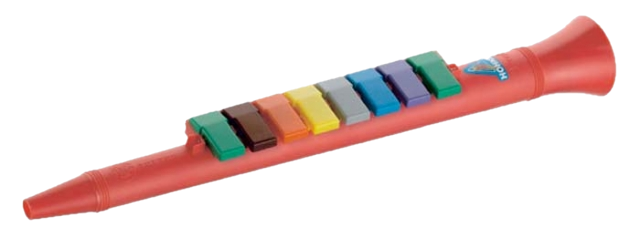 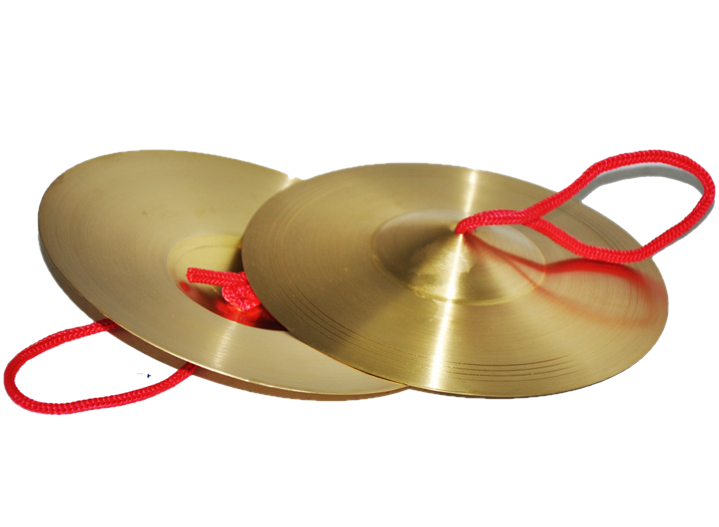 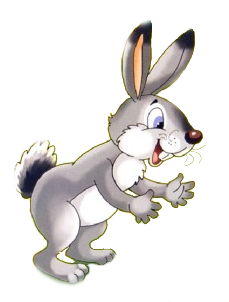 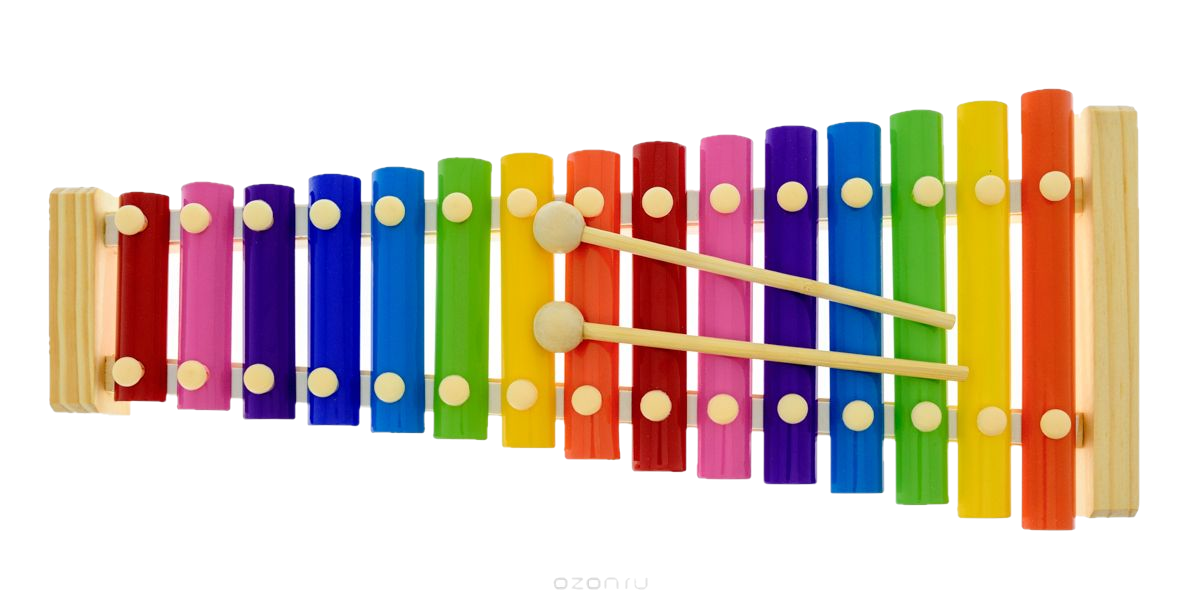 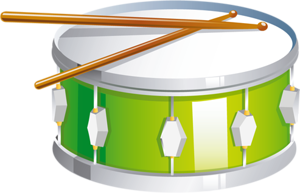 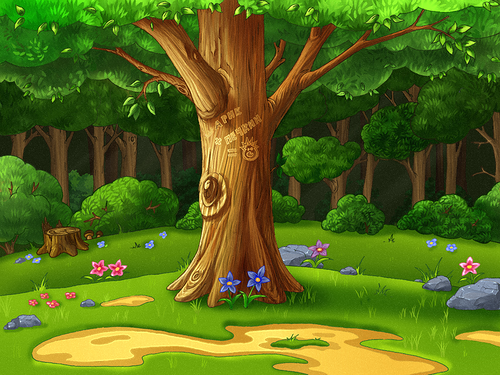 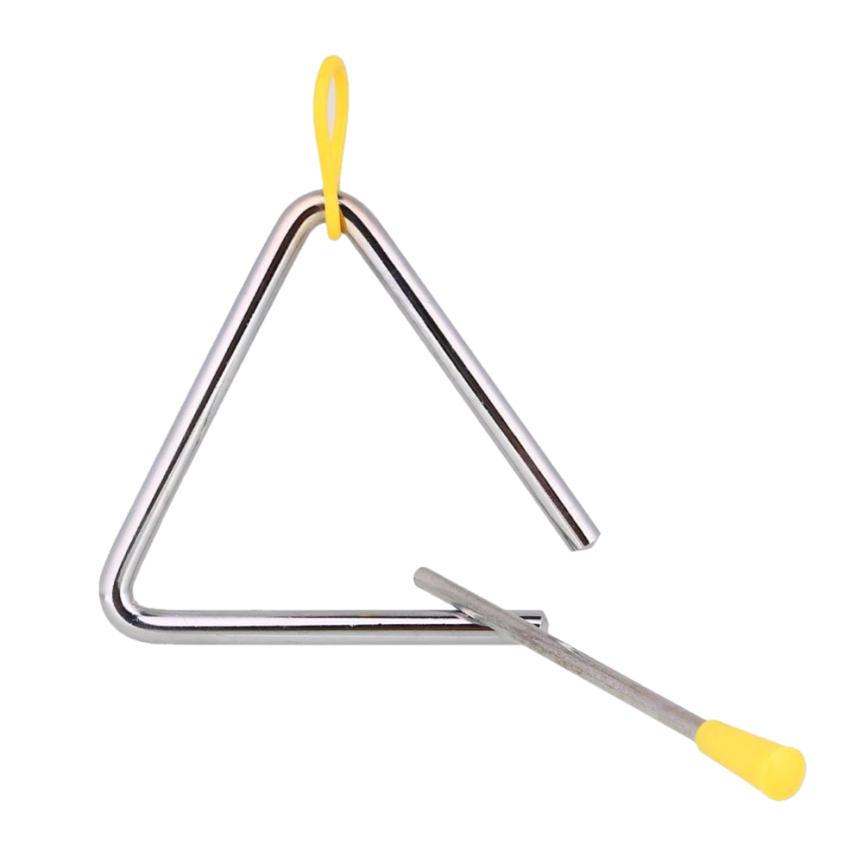 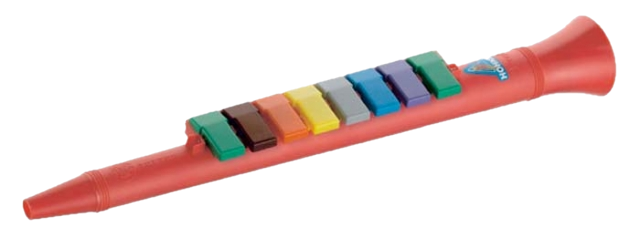 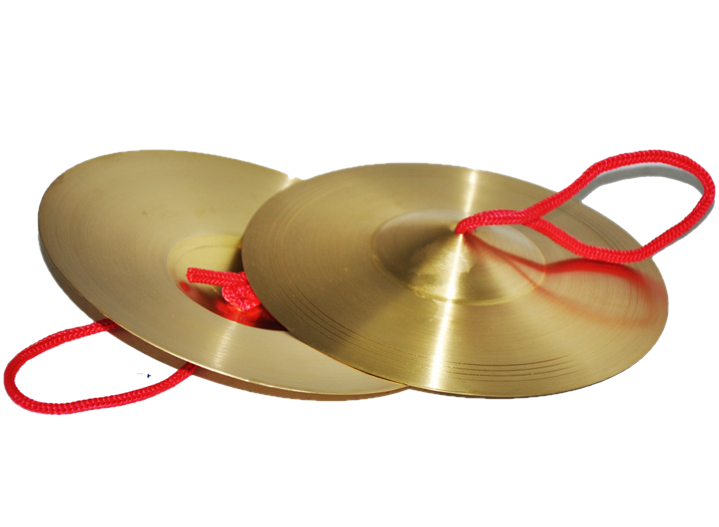 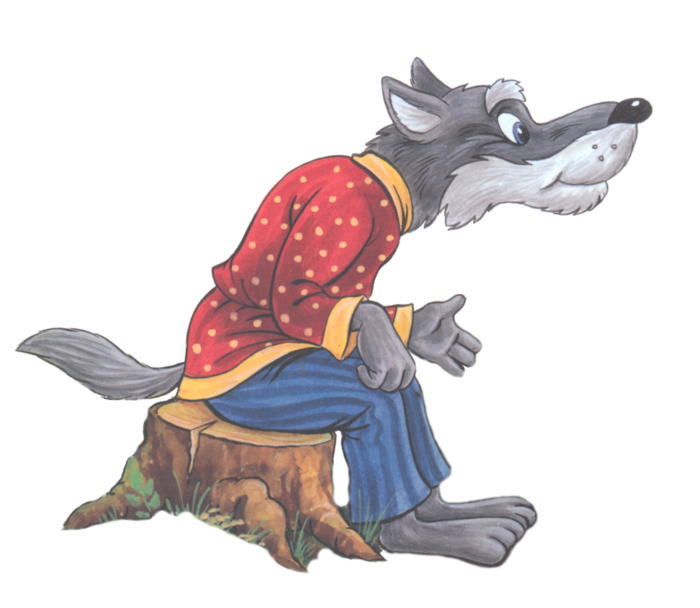 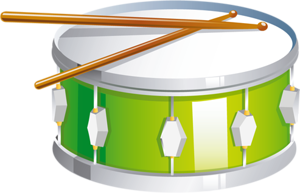 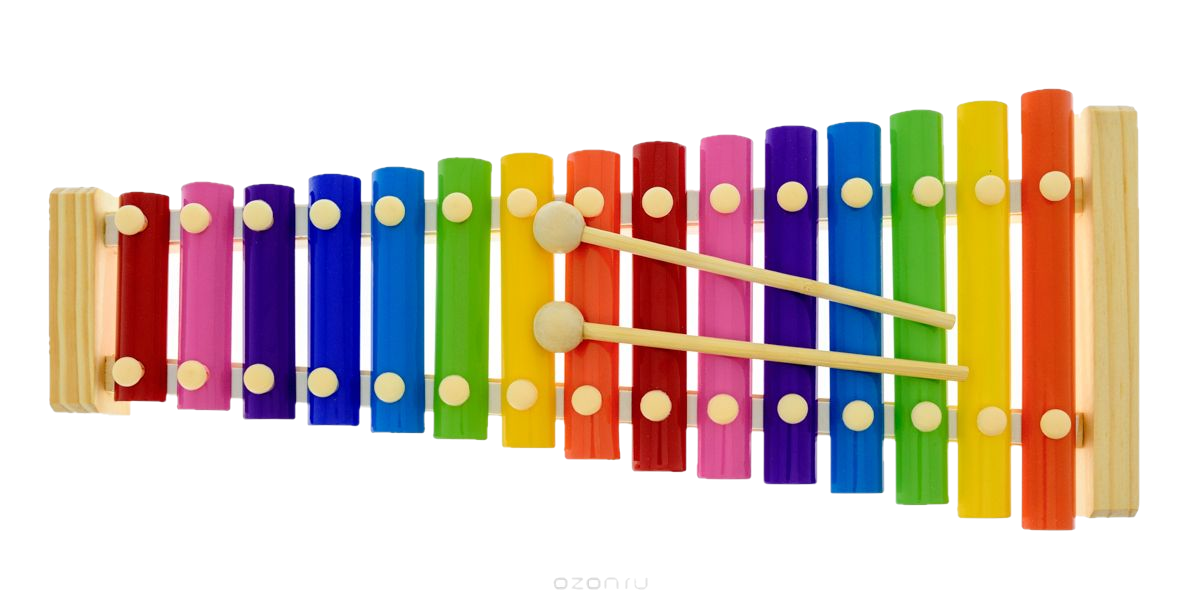 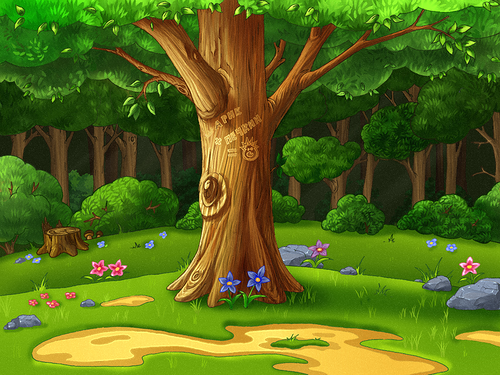 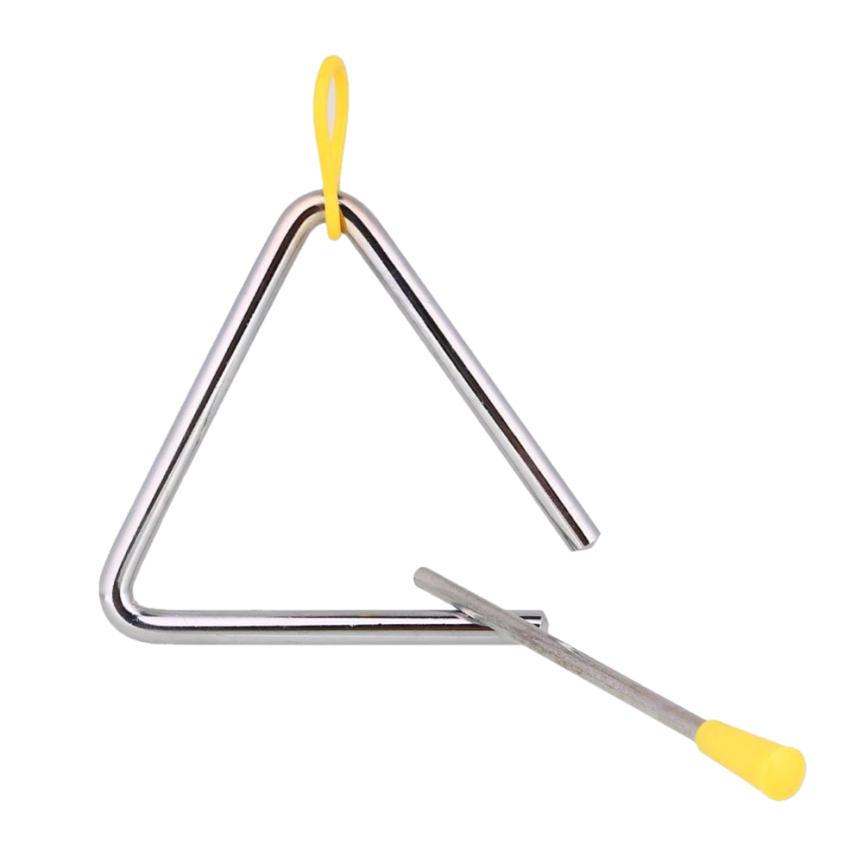 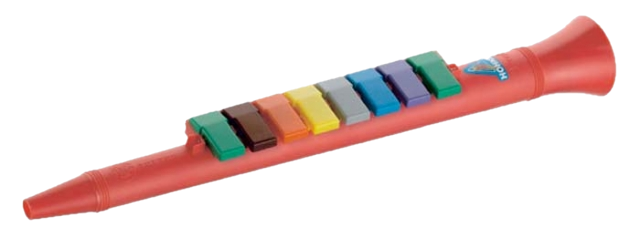 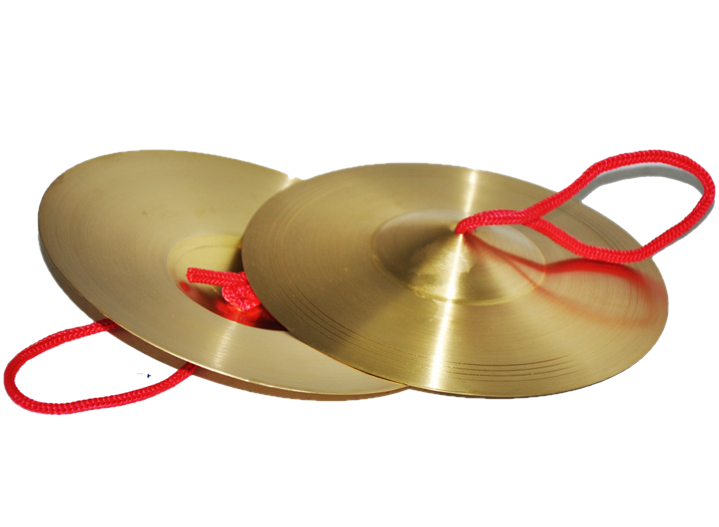 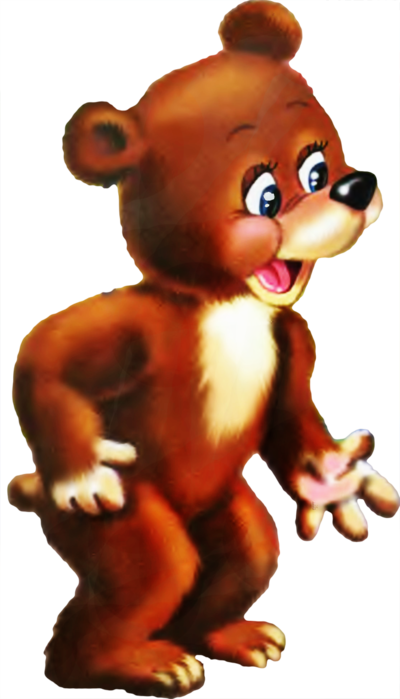 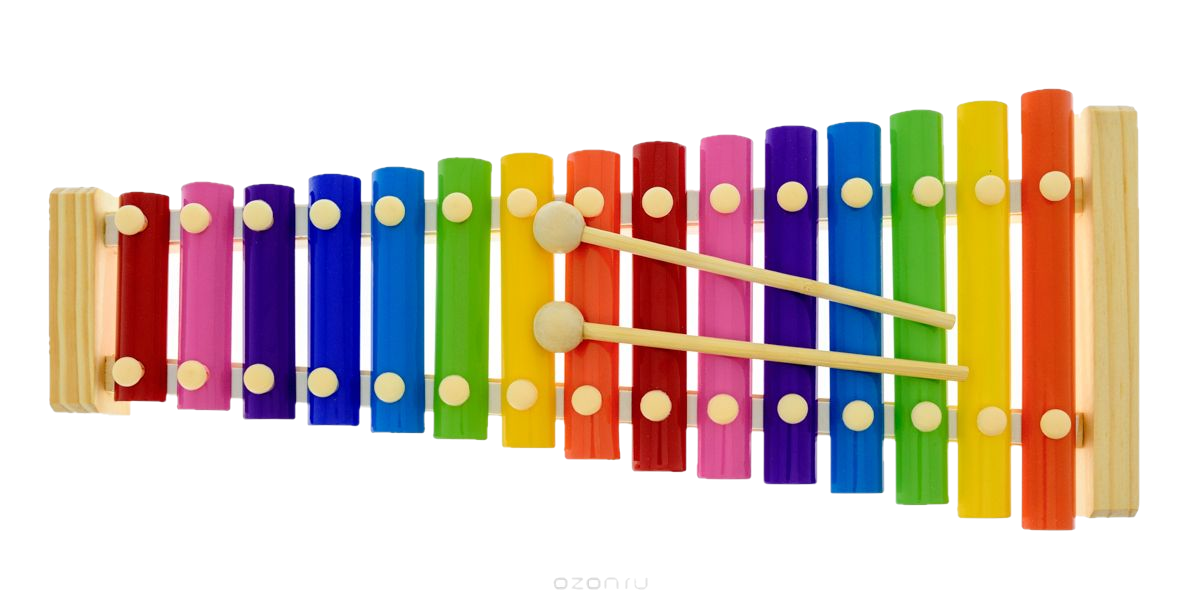 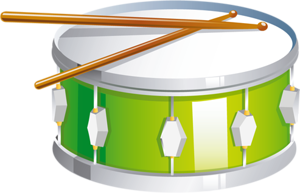 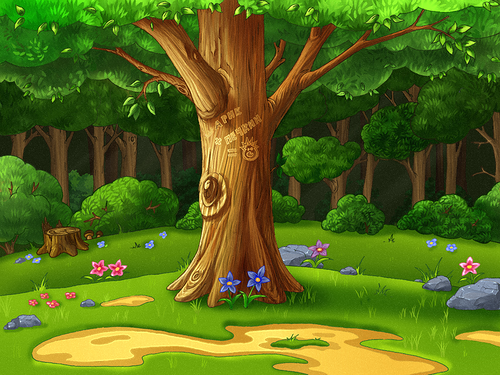 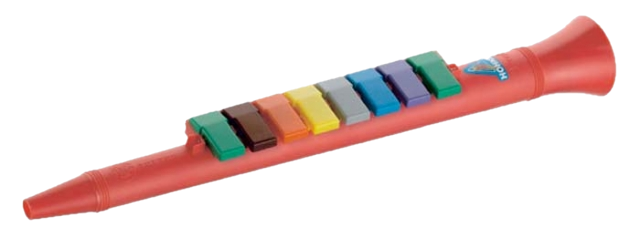 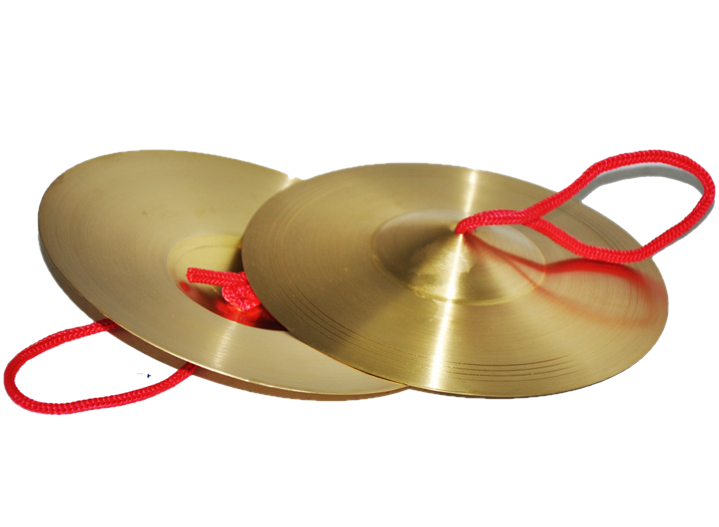 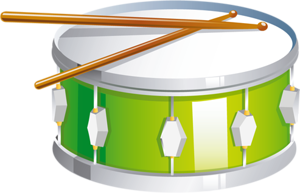 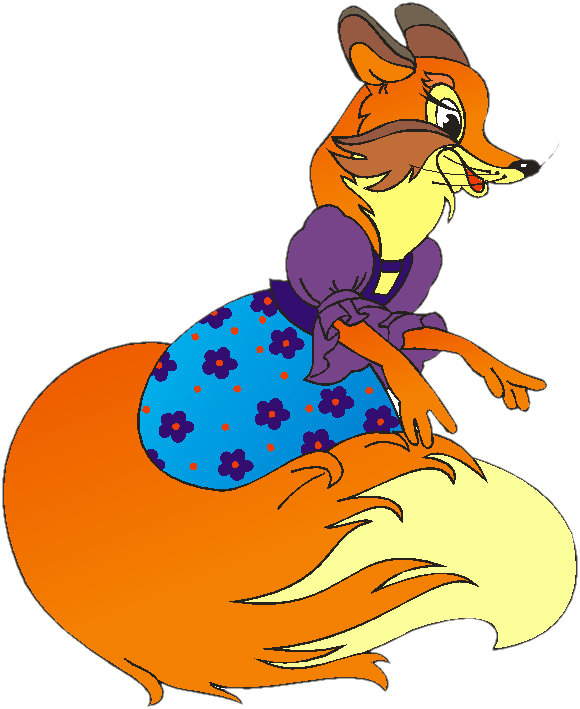 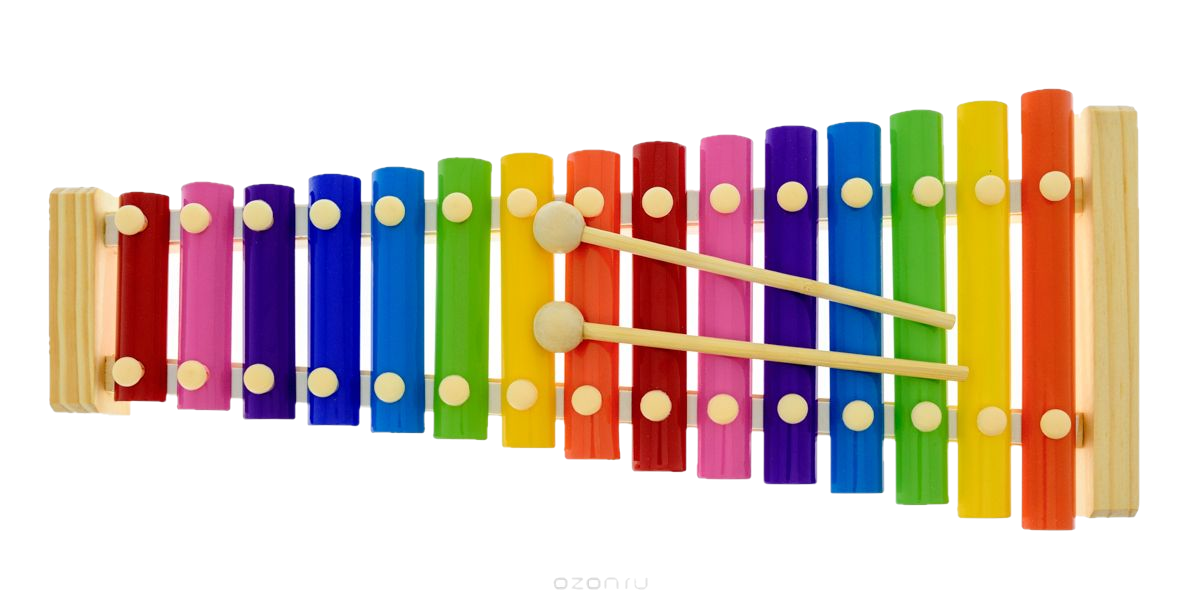 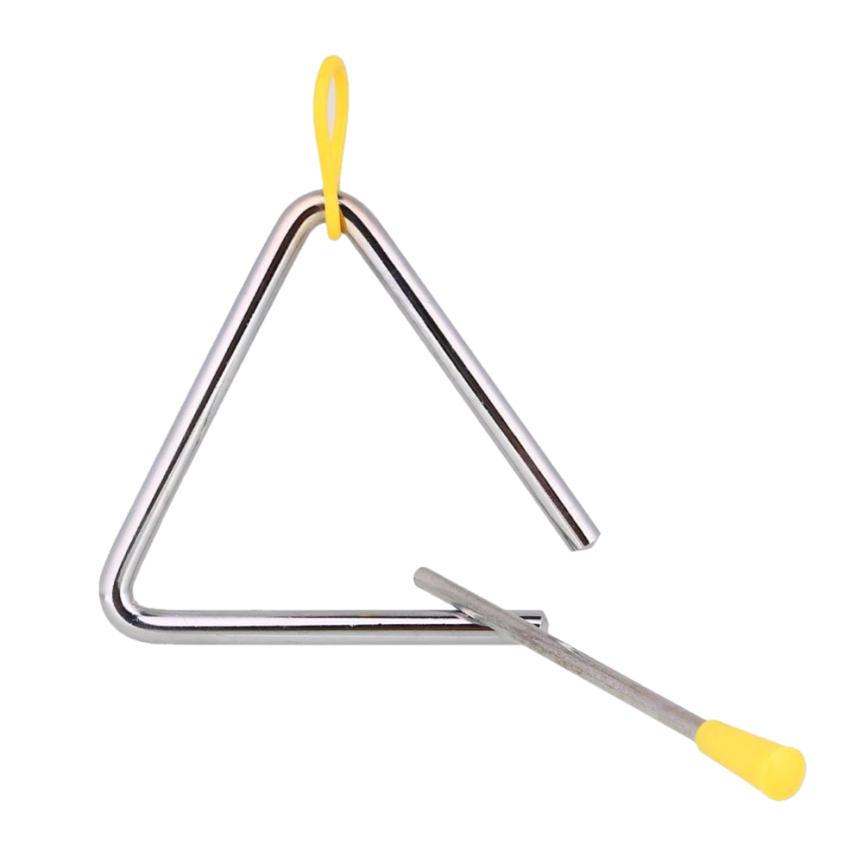 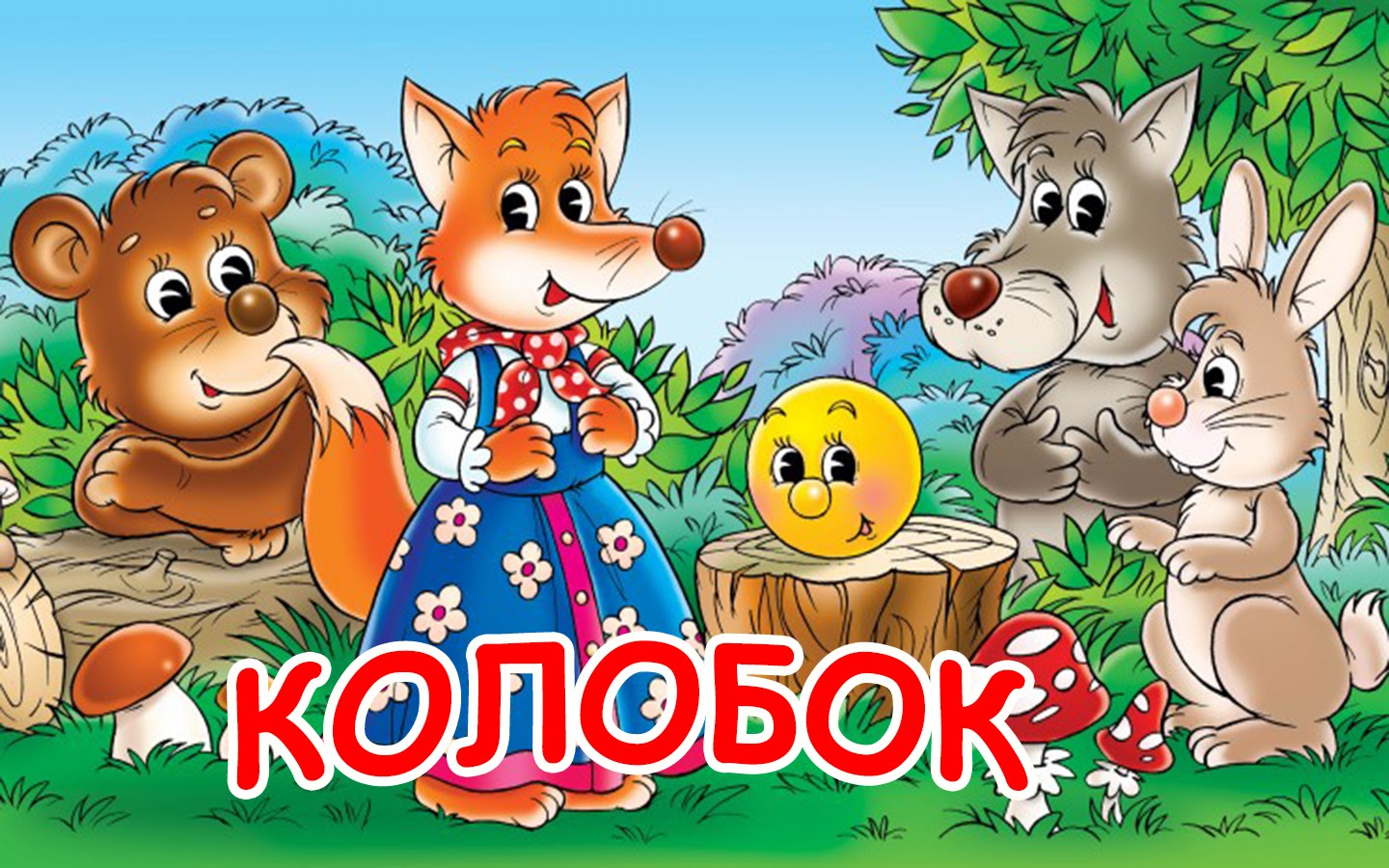 Молодцы!